SOLAR/WIND HYDROGEN VEHICLE SITE POTENTIALDr Sharon George, Keele University
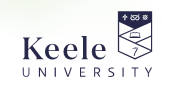 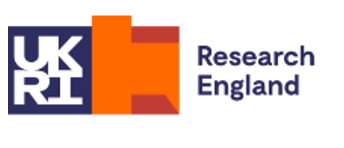 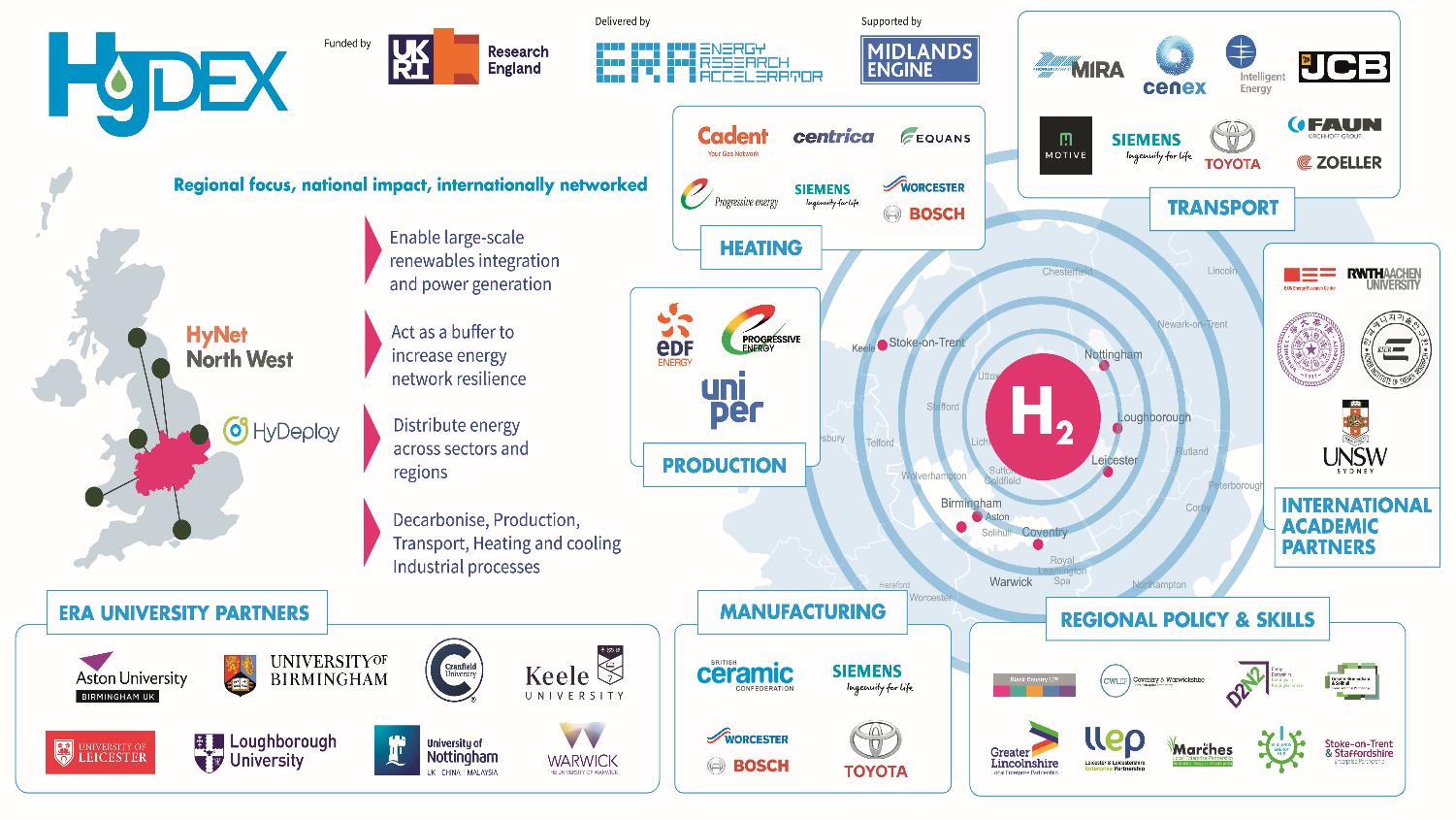 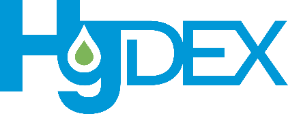 Access to large scale demonstrator and test facilities
Support for technology development and R&D
Support for IP development and commercialisation
Development of hydrogen skills and expertise in businesses
Civic engagement and policy activities to build understanding
Development of access to international markets and inward investment
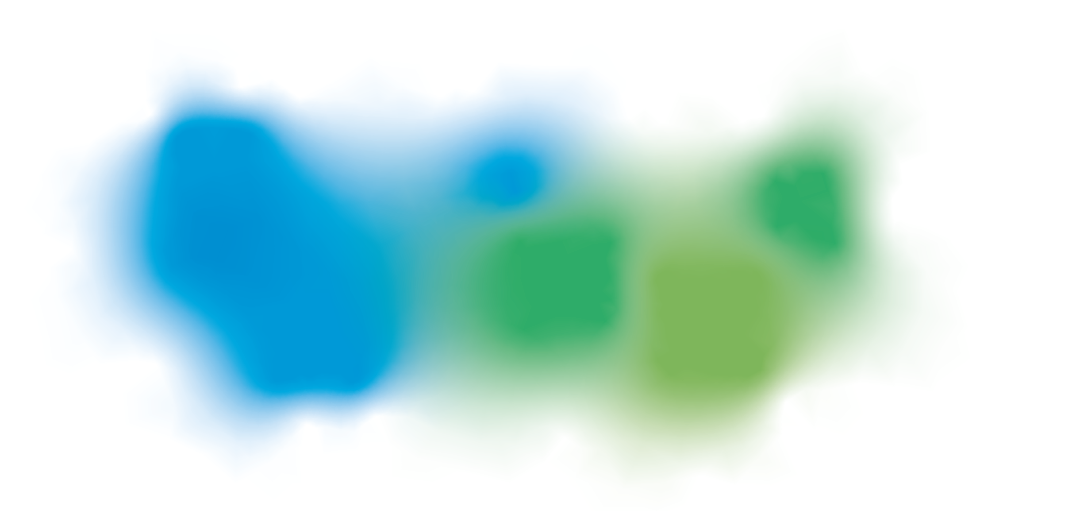 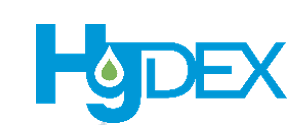 Is it expensive?
Combination of solar and onshore wind renewable source is favourable for renewable production of H2

See: Janssen, J. L.L.C.C., Weeda, m., Detz, R.J., van der Zwaan, B., (2022) Country-specific cost projections for renewable hydrogen production through off-grid electricity systems, Applied Energy, Volume 309, 118398,
https://doi.org/10.1016/j.apenergy.2021.118398.
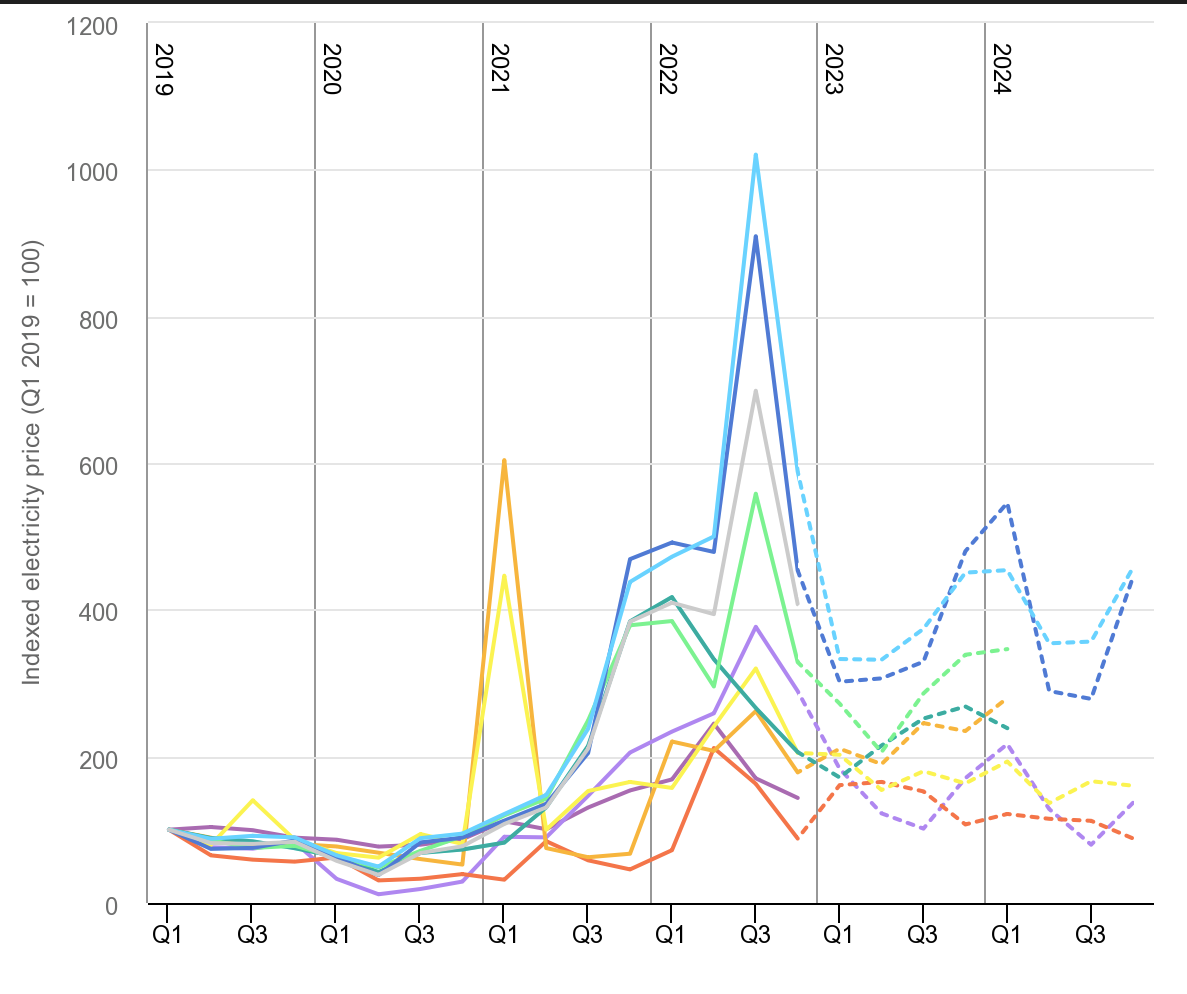 Is it expensive?
Influenced by: 

Cost of production
Price of electrolyser and system (approx. £1k per kw)
Price of energy

Market capacity
Availability of equipment and resource
Stability of supply (energy security)
IEA, Indexed quarterly average wholesale prices for selected regions, 2019-2024, IEA, Paris https://www.iea.org/data-and-statistics/charts/indexed-quarterly-average-wholesale-prices-for-selected-regions-2019-2024
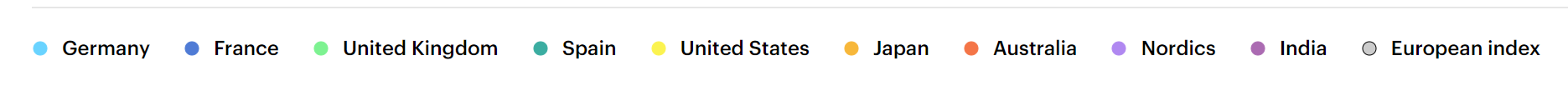 4
GOLD 
Hydrogen from geological sources
Colours of Hydrogen
GREEN
Electrolysis from renewable technology
BLUE
Steam reforming of natural gas
With Carbon storage and sequestration
GREY
Steam reforming of natural gas without Carbon storage and sequestration
BLACK/BROWN
Production from coal
PINK
Electrolysis from nuclear energy
TURQUOISE
Methane pyrolysis producing 
hydrogen and solid carbon
YELLOW
Electrolysis using solar
WHITE
Methane pyrolysis with solid carbon
 byproduct, or naturally occurring hydrogen
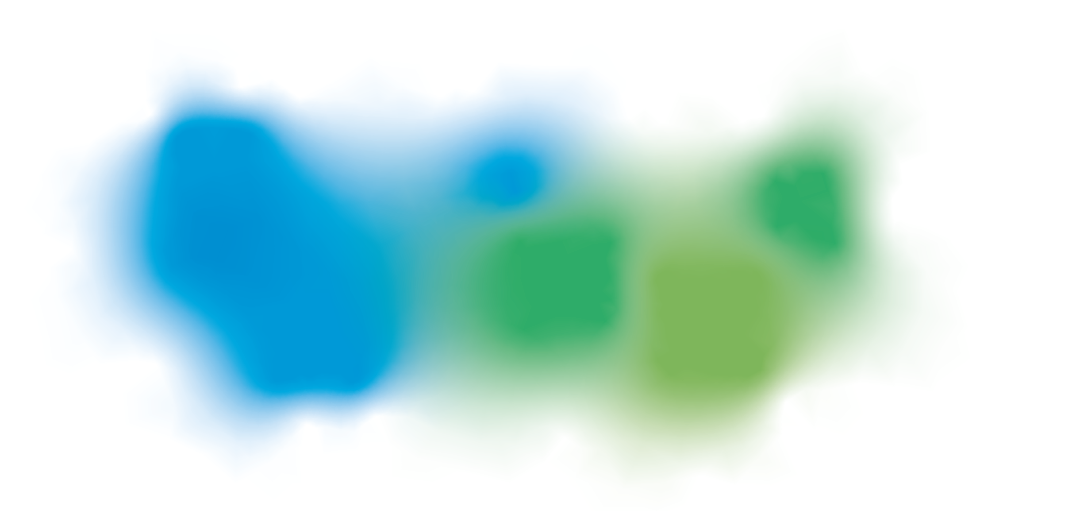 How we are using hydrogen
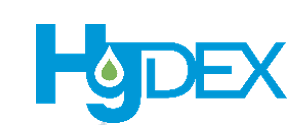 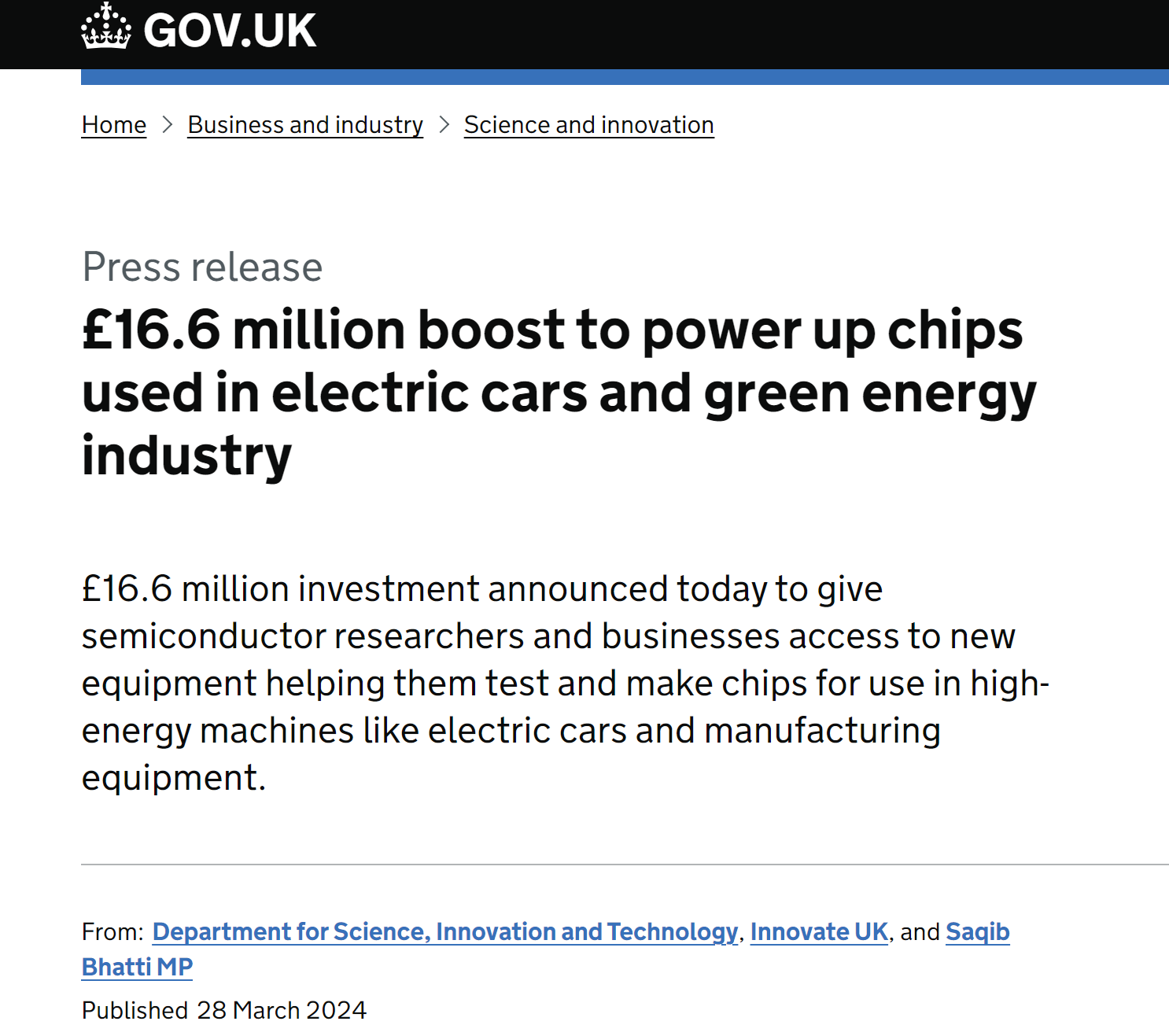 Low Carbon Transport
Transport is the biggest contributor to UK emissions in 2022 
26% of the UK’s total emissions in 2021 (427 MtCO2e)Dept of Transport (2023)
A 10% increase on 2021
ZEV mandate :  80% of new cars and 70% of new vans to be zero emission by 2030, and 100% by 2035

Investment in EV infrastructure, production and market 
 £381 million Local Electric Vehicle (LEVI) fund to councils
Funding to reduce charging point installation by 75%
Currently 57,000 charge points and rising


Problem solved?
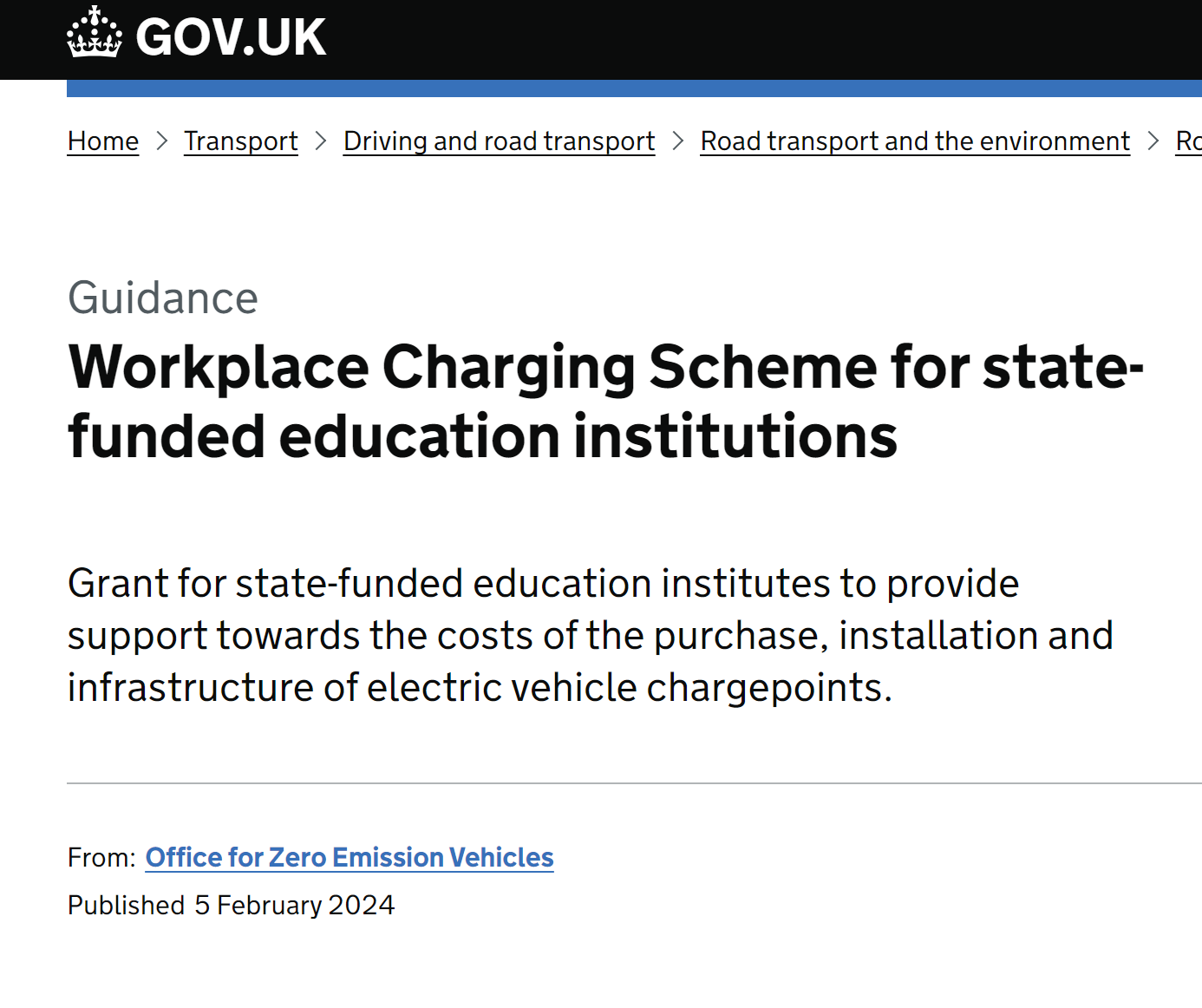 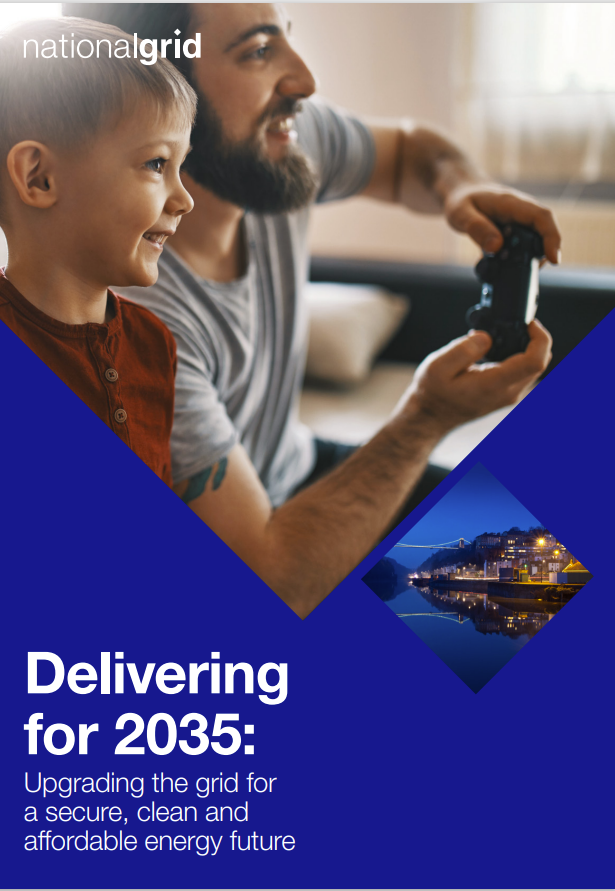 The Grid
Around 200 GW of electricity projects waiting for a grid connection (Bloomberg New Energy Finance)

All sectors need to decarbonise and greater demand for electricity (50% increase in demand predicted)

Centralised focused means investment is difficult in decentralized areas away from prioritized areas

Rural potential
A priority for transport, agriculture and manufacturing
Location of untapped renewable production
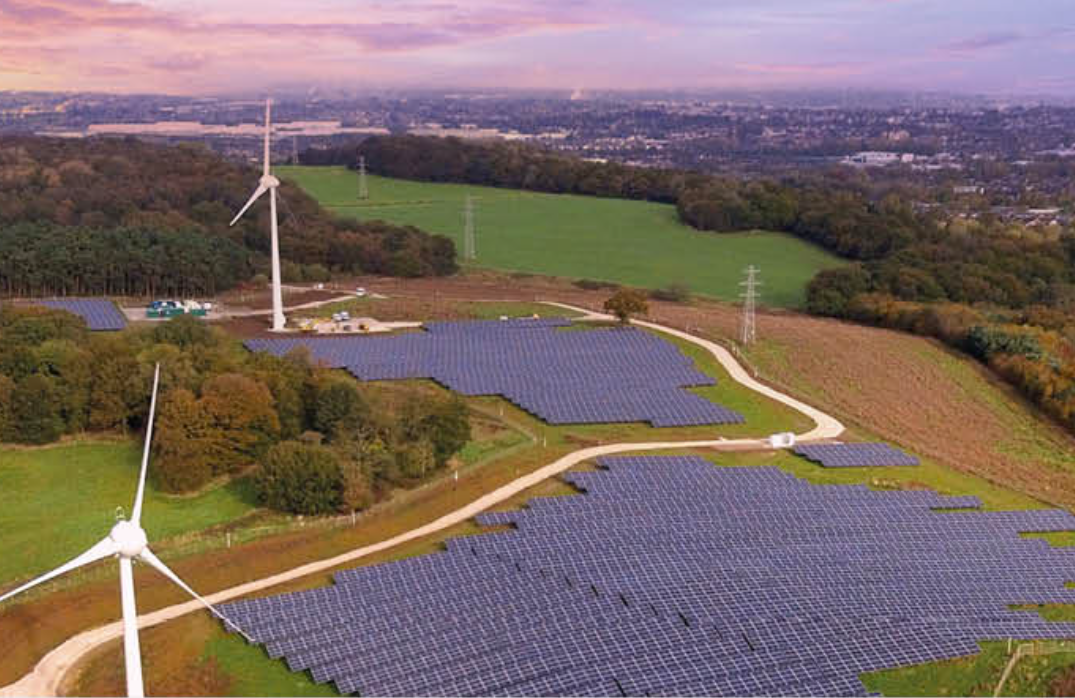 Keele’s Living Laboratory
Infrastructure
Campus with range of residences and building types
Energy park 
5.5MW solar with 12,500 solar panels 
two wind turbines (1.9MW)
1MW battery
Independent gas network
Electricity network 
SEND

Expertise and experience
Institute of Sustainable Futures
Interdisciplinary experience and expertise in chemistry, energy, policy, economics, societal engagement, combustion and sustainability
Living laboratory approach
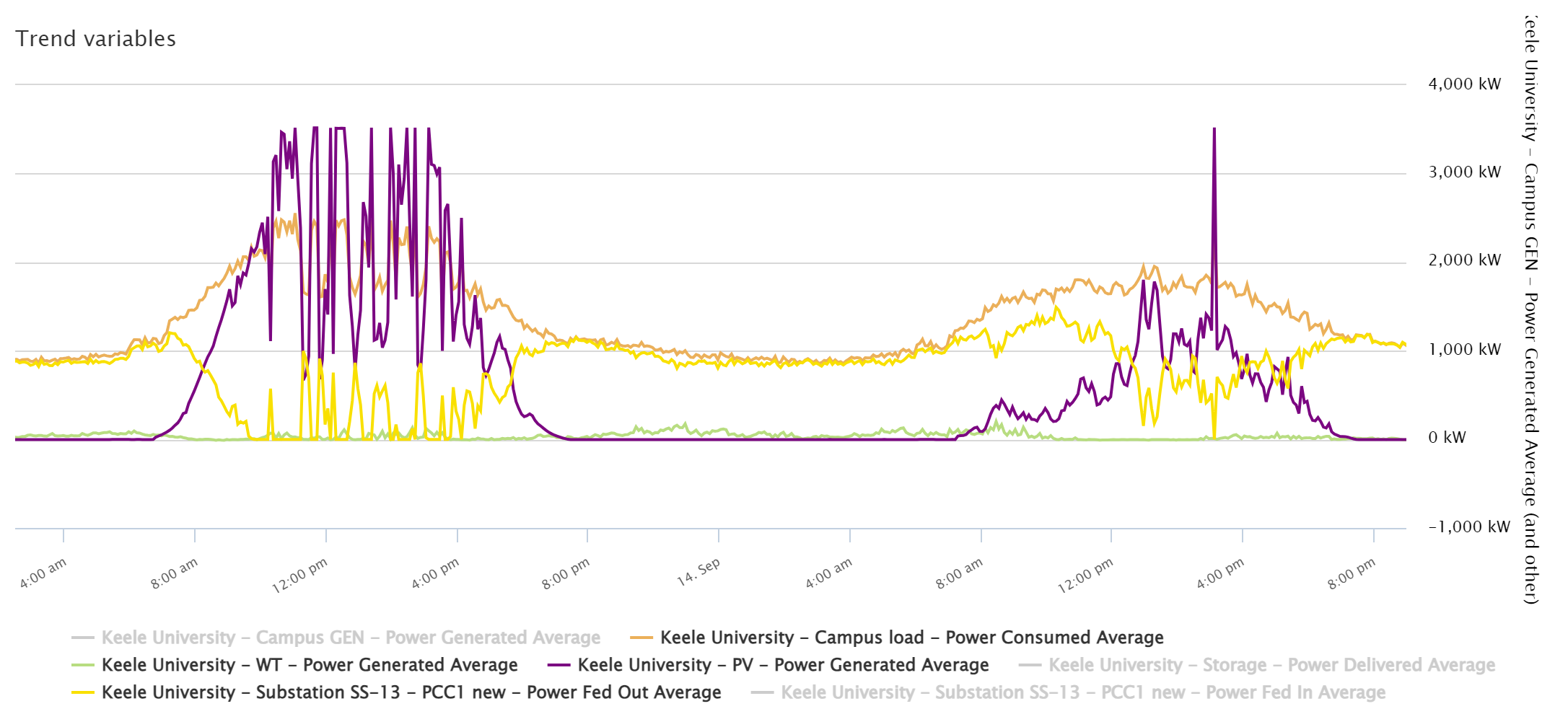 Intermittency
Energy generation limits
Potential for Green Hydrogen
Costs of electrolysers expected to halve by 2030
Production rates are increasing and pipelines being developed for direct transport
Confidence growing but more evidence needed for investment
Demonstration of economic performance  needed 
Applications to use green hydrogen directly weakened by competition with green electricity
Scaling is an issue, with need for smaller, cost-efficient systems
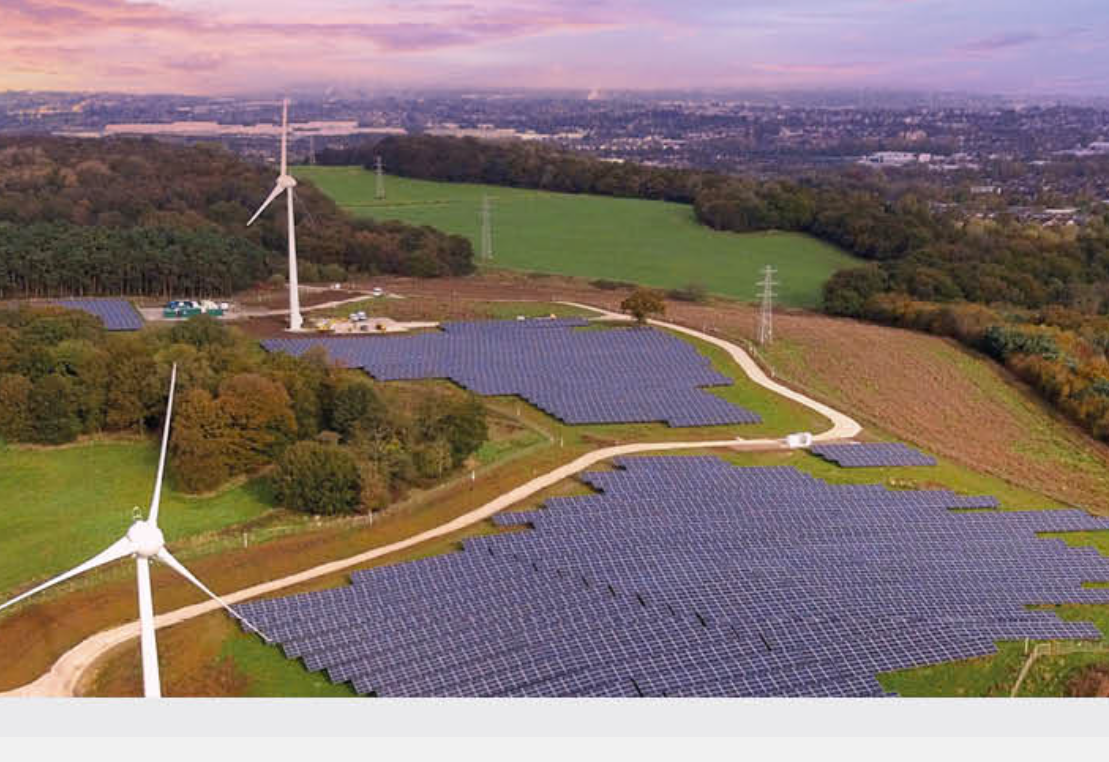 11
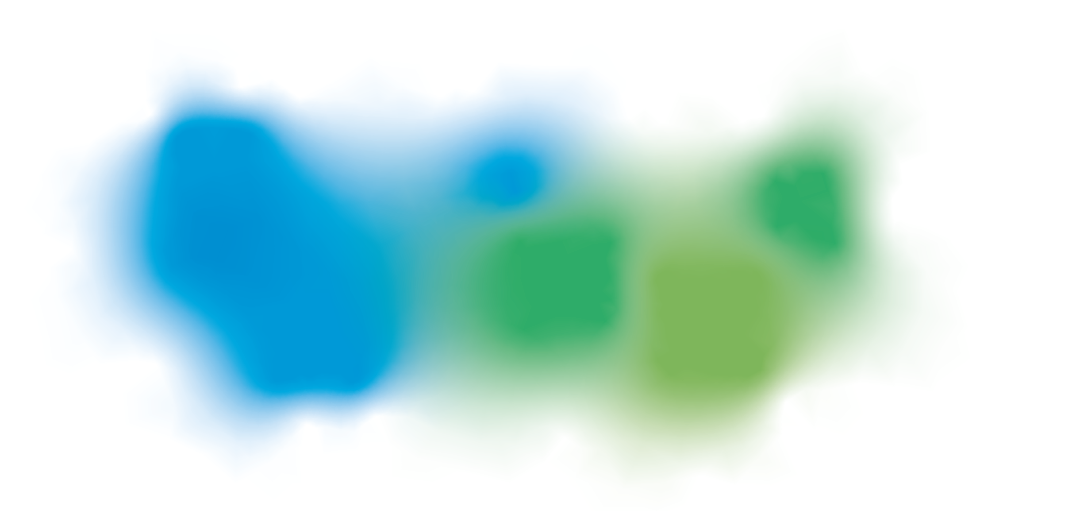 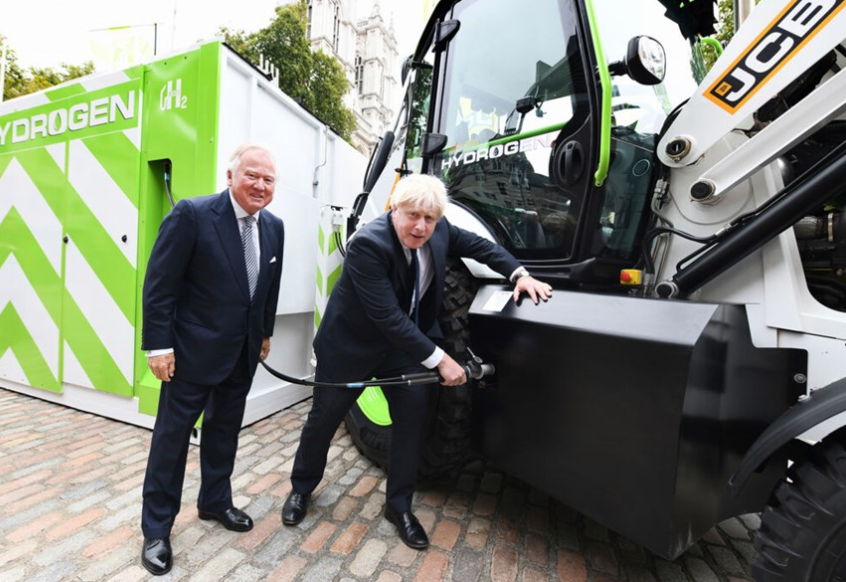 How developed is it?
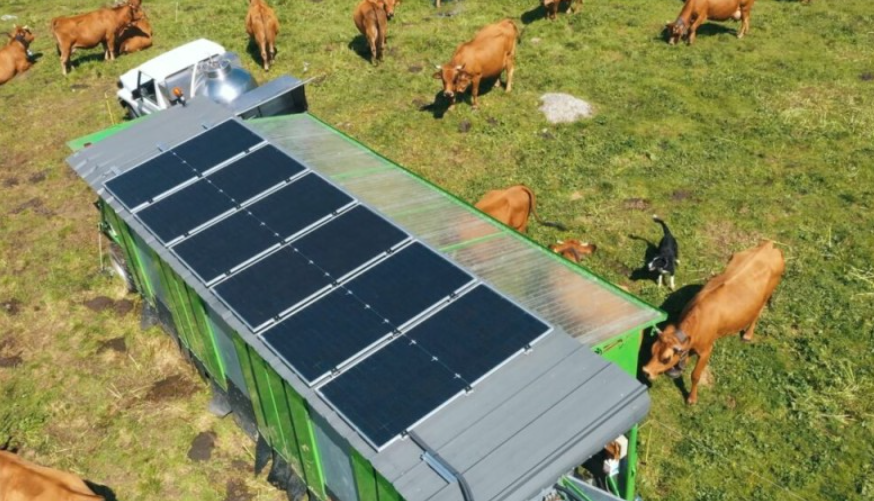 READY NOW!!!!
St Helens Council ordered 10 Faun Bluepower hydrogen-powered refuse collection trucks
Hydrogen burner technology developed for industrial processes
Burners, devices and storage are commercially available
Cars available now andToyota and Yamaha developing V8 engine
JCB invested £100m on a hydrogen engine design
Four-cylinder, 4.8-litre motor
Power and torque equal to Dieselmax 448
Intelligent Energy provided a fuel cell to PowiDian (France)  powering (in conjunction with solar panels and battery system) a ‘moveable’ milking shed on the Savoie Alps
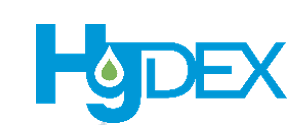 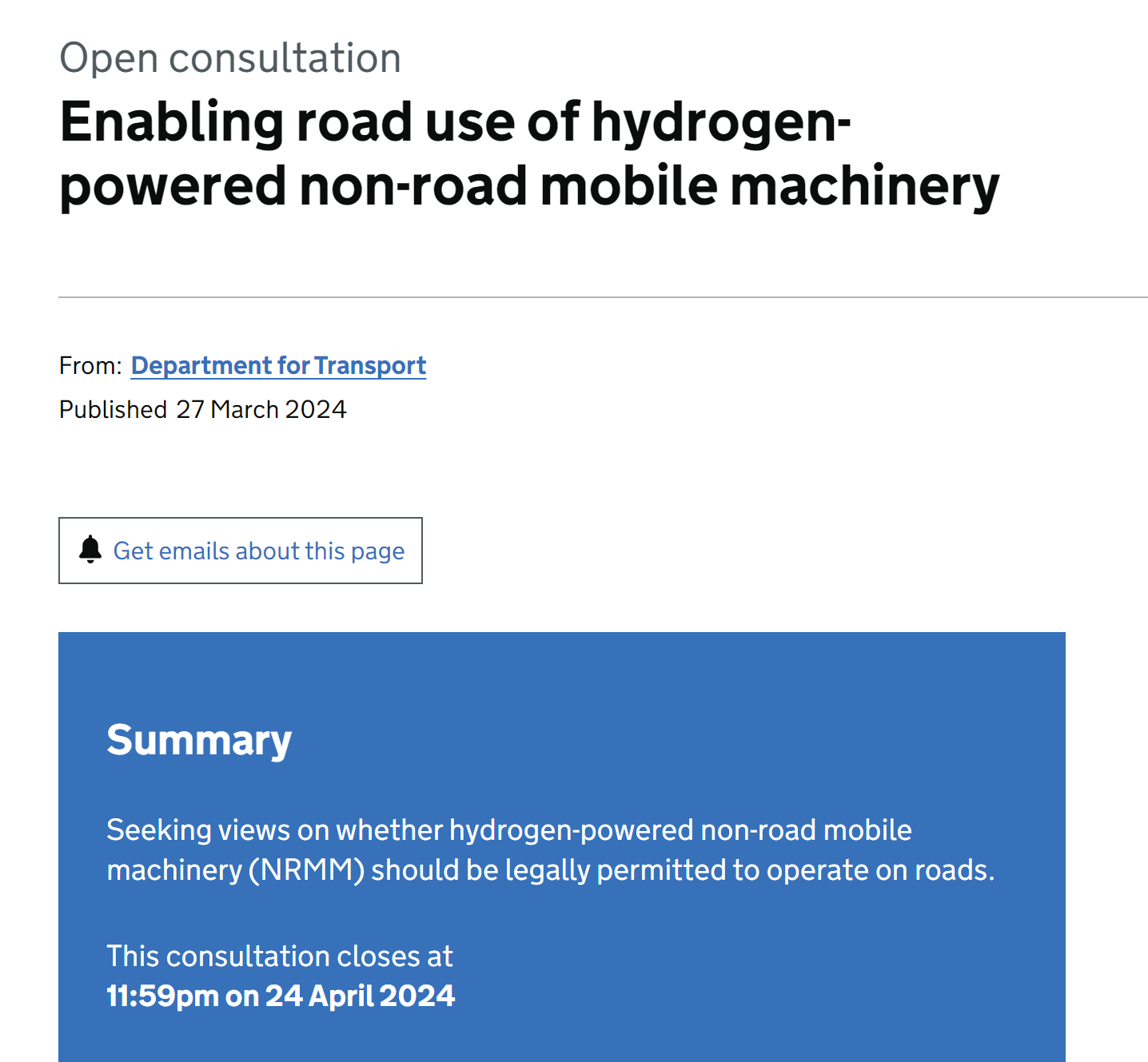 Consultation onhydrogen non-road vehicles
Link to info here

Ways to respond
Email to: ivs.consult@dft.gov.uk

Write to:  International Vehicle Standards
	1st Floor, Zone 4
	Great Minster House
	33 Horseferry Road
	London SW1P 4DR
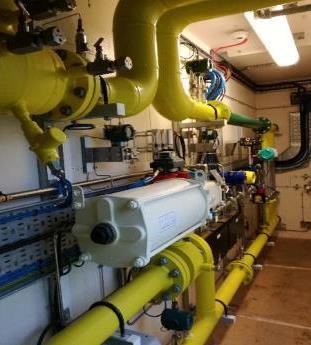 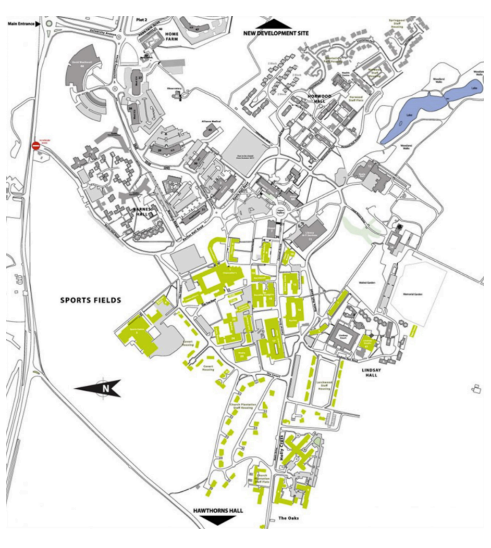 HyDEPLOY Phase 1 trial at Keele
Phase 1: October 2019 to March 2021
First UK trial in live network 
100 homes, 30 university buildings
Developed the safety and technical evidence base
Exemption to Gas Safety (Management) Regulations (GS(M)R) 0.1mol% H2 limit was awarded by HSE
Enabled up to 20% H2 in network
Used in heating, cooking and commercial boilers
Grid entry blending unit
ITM electrolyser (around 11kg per hour)
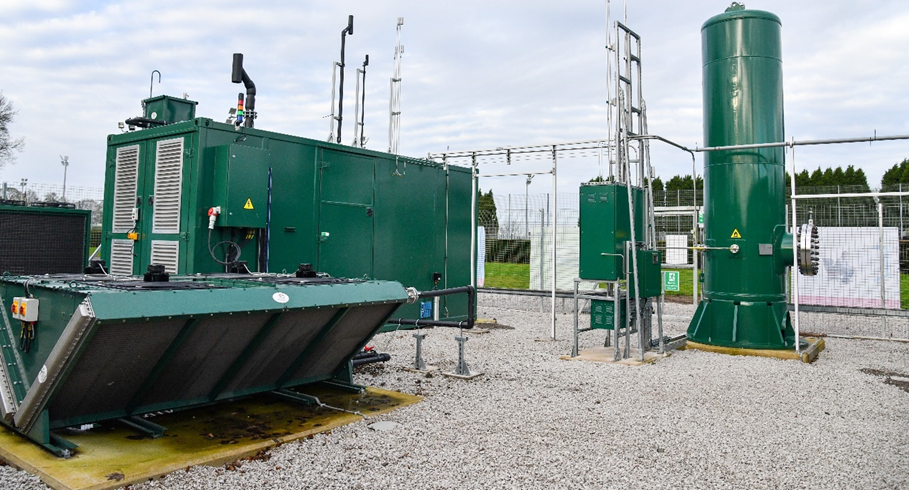 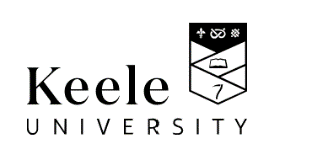 Smart Green Hydrogen Network Demonstrator
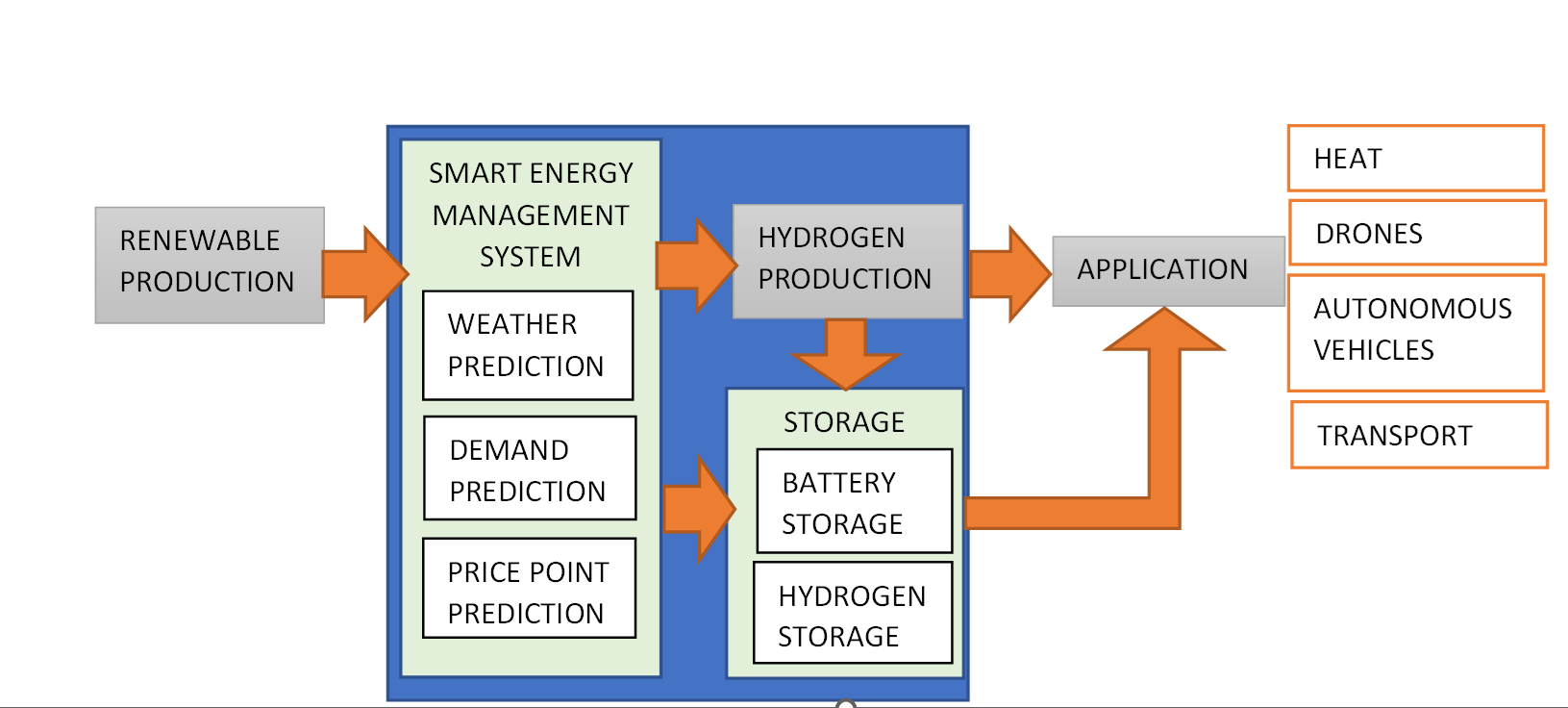 Areas of research
Public sector
Manufacturing
Rural, decentralised energy
International partnerships
Integration with SEND
Demonstration of green hydrogen optimisation through management and control
On-site prediction, and real-time verification trials
Perception and acceptance (commercial and public)
15
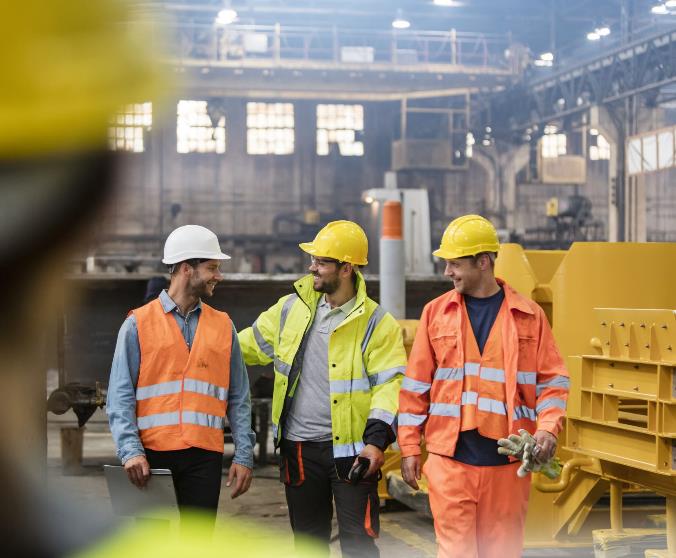 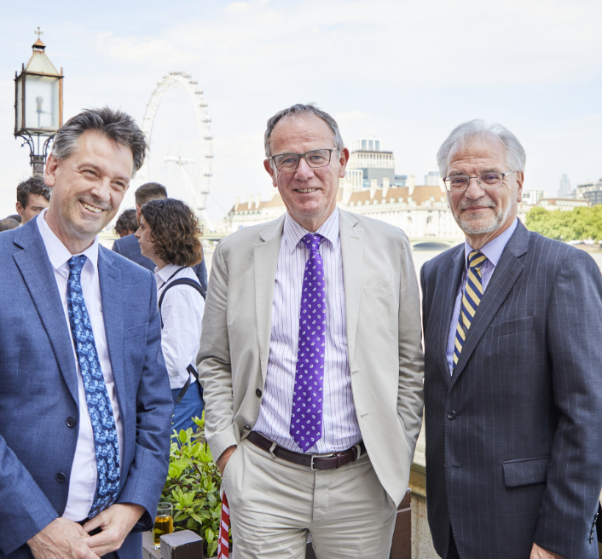 Are we ready for hydrogen?
Public understanding
Business knowledge
Supplier confidence
Regulatory frameworks
Consumer and supply-chain awareness
Technology readiness
Burner performance and NOx
Storage efficiency and safety
Materials stability
COST and OPTIMISATION
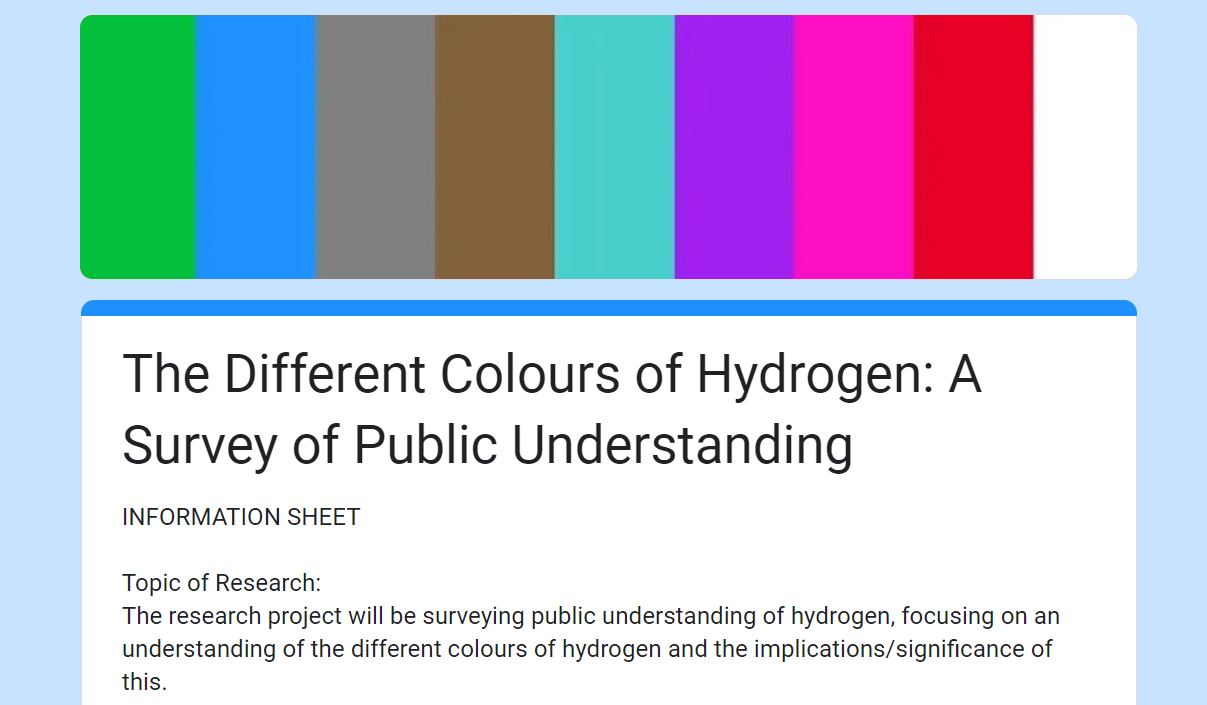 Get in Touch,Come see us!
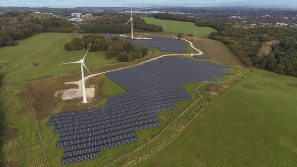 Dr Sharon George
Senior Lecturer
HyDEX Principal Investigator 
Course Director MSc ES&GT 

1.15 William Smith BuildingKeele UniversityST5 5BG+44 (0)1782 733986

s.m.george@keele.ac.uk
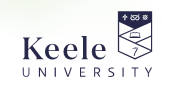